Energy, Water and Land-use Nexus Approach for Strengthening Resource Security in Central Asia: An Overview
Matthew Griffiths, OECD 
Tamara Kutonova, UNECE

15 November 2022
25th session of the SPECA Working Group on Water, Energy and Environment
Overview
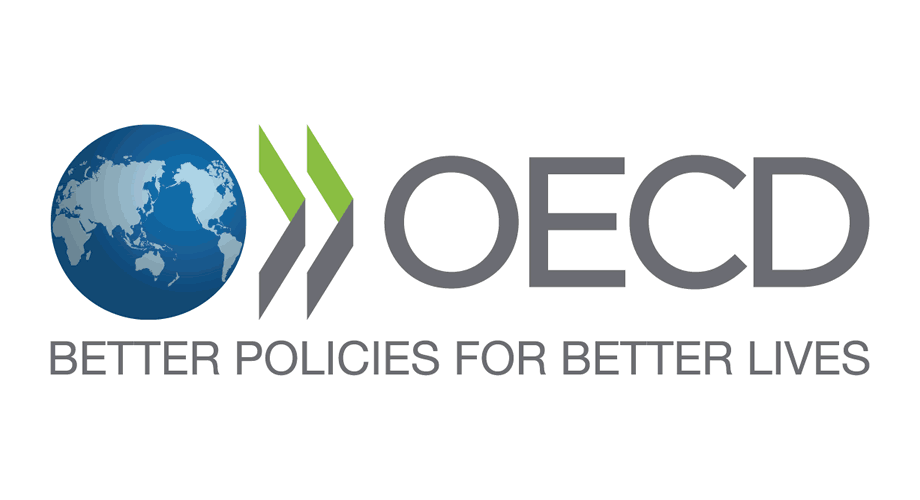 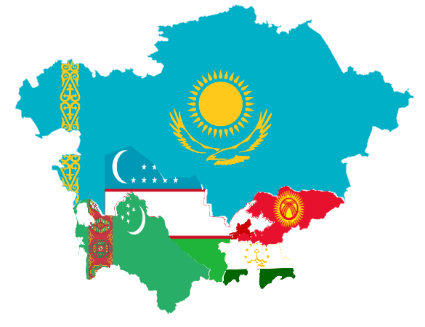 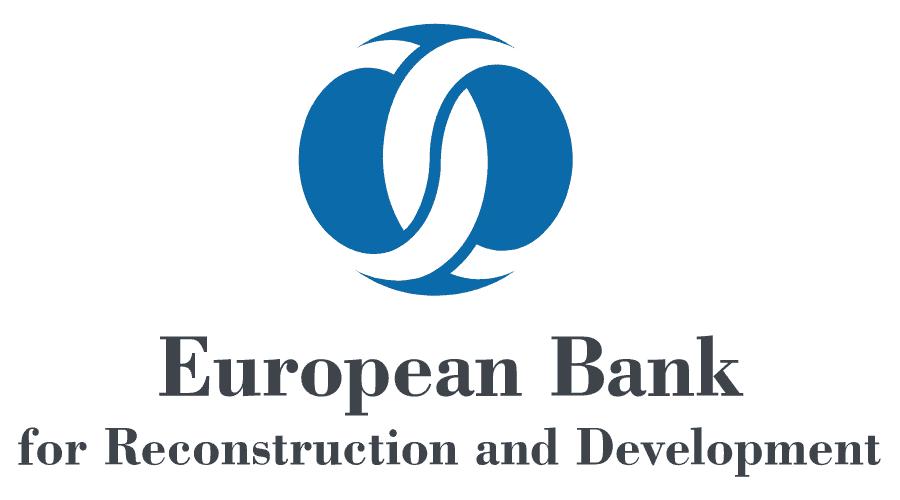 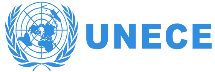 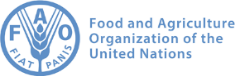 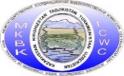 Other development co-operation partners
Private sector
Academia
Civil society organisations
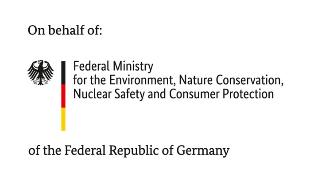 [Speaker Notes: We are now starting a new project on the energy-water-land use nexus to achieve resource security in Central Asia in the face of climate change.
UNECE, EBRD, FAO, “Scientific Information Center of Inter-state Commission for Water Coordination” and the OECD are the project partners.
We developed a project concept back in 2019.
Our idea was to try and operationalise discussions in this area, giving practitioners and decision makers evidence and tools to support change.
We will work with both ministries of economy/foreign affairs and sectoral ministries.
We will closely work within the partners and with broader actors in the region (USAID, CAREC, ADB, WB, other UN agencies, and so on.)
We would also like to link the project to Green Central Asia initiative, which has a focus on regional security and is developing work packages on climate]
Inform implementation
REGIONAL INITIATIVES
NATIONAL POLICY PROCESSES
Provide feedback & communicate needs/priorities
Align with priorities & needs
and support implementation
POLITICAL AND TECHNICAL DIALOGUES CAPACITY DEVELOPMENT
STRATEGIC POLICY DOCUMENTS ON NEXUS
Inform
Provide tools and knowledge products
Provide lessons, expertise and insights
Inform
PRACTICAL TOOLS AND GUIDES
REGIONAL FINANCING MECHANISM
   & Pilot investments
ROBUST EVIDENCE BASE
Inform
Provide insights, lessons & expertise
Inform
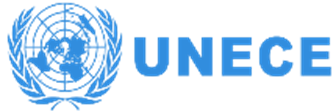 Regional and national policy dialogues
Regional policy dialogues: Regional political process driven through UN Special Programme for the Economies of Central Asia (SPECA)
5 meetings 
National and/or bilateral multi-stakeholder policy dialogues: Multi-stakeholder policy dialogues, continuing and enhancing the effort already initiated through the National Policy Dialogues (NDPs), strengthening the link to energy/renewable energy.
Bi-national dialogues for transboundary cases 
16 meetings 
Regional thematic conferences (scope to be decided: hydro and non-hydro energy renewable energy development through a nexus lens, finance and investment for nexus approach, improvement of dam safety, operationalisation of an Energy-Water coordination mechanisms, etc)
3 conferences 
All those dialogues and conferences will inform development of proposals for regional strategy and National policy packages
Examples of up-coming work for 2023-2024
Regional “hotspot” analysis of climate, energy, water and land use risks and opportunities in Central Asia
Modelling framework for quantifying benefits of co-operation on energy, water & land-use nexus
Assessment of feasibility of a financing mechanism for water-energy coordination
Regional database on climate, water and energy related information 
Assessment of Inter-sectoral governance on nexus planning
Development of the design of a Regional Nexus Financing Mechanism
Concluding remarks
IKI Nexus programme aims to be operational during Q1 2023
 The programme aims to evidence the business case for cooperation on energy, water and land use issues at the cross-sectoral and regional level
 A pilot-financing mechanism will bring nexus opportunities to reality, creating momentum for action
 The programme aims to inform dialogue and introduce opportunities for mainstreaming “nexus thinking” into strategies and planning processes
THANK YOU

Contacts: 
Matthew Griffiths (Matthew.griffiths@oecd.org)
Takayoshi Kato (Takayoshi.kato@oecd.org)
Tamara Kutonova (tamara.kutonova@un.org)